Bridge Design Implementation
Jeff Olsen, PE – MT DOT
AASHTOWare Bridge Task Force
jolsen@mt.gov
Montana’s Design Implementation
Previously used “In-House” programs
Constantly updating to current AASHTO code
Outdate language
What are our software needs?
Prestressed Beams
Reinforced Concrete Slabs
Steel I-Girders
Looked at multiple programs
PS-Beam, Conspan
Merlin Dash, MDX
AASHTOWare Bridge
AASHTO LRFD 4.4  -Acceptable Method of Structural Analysis
Advantages of AASHTOWare Bridge Design
One program is able to model majority of our new bridge types
AASHTO Spec-Checker and Spec Check Summary
Designer can select the spec version – updated yearly
Can build multiple alternates
3D Analysis and Steel Curved Girder
Ability to provide load rating with the same model
Bridge model is passed on to Bridge Management Section
State owned software
We have a voice in the development
Can add state specific features thru service units
New upcoming design tools
Design Policy
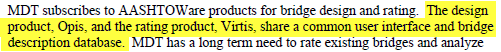 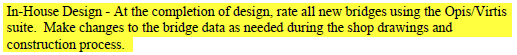 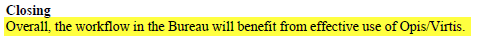 Helpers     Prestress Design Templates and Tutorial
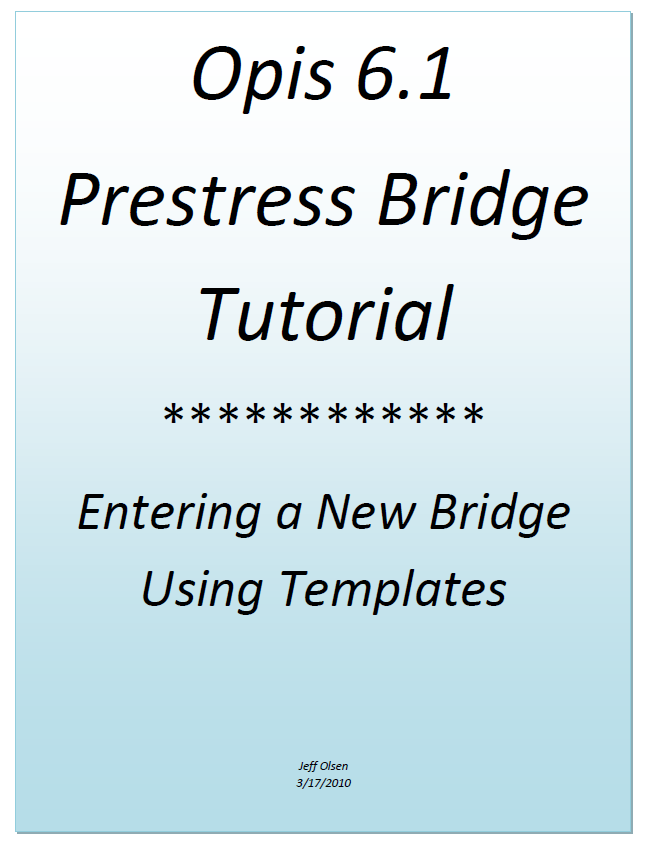 Helpers     Report Location Summary
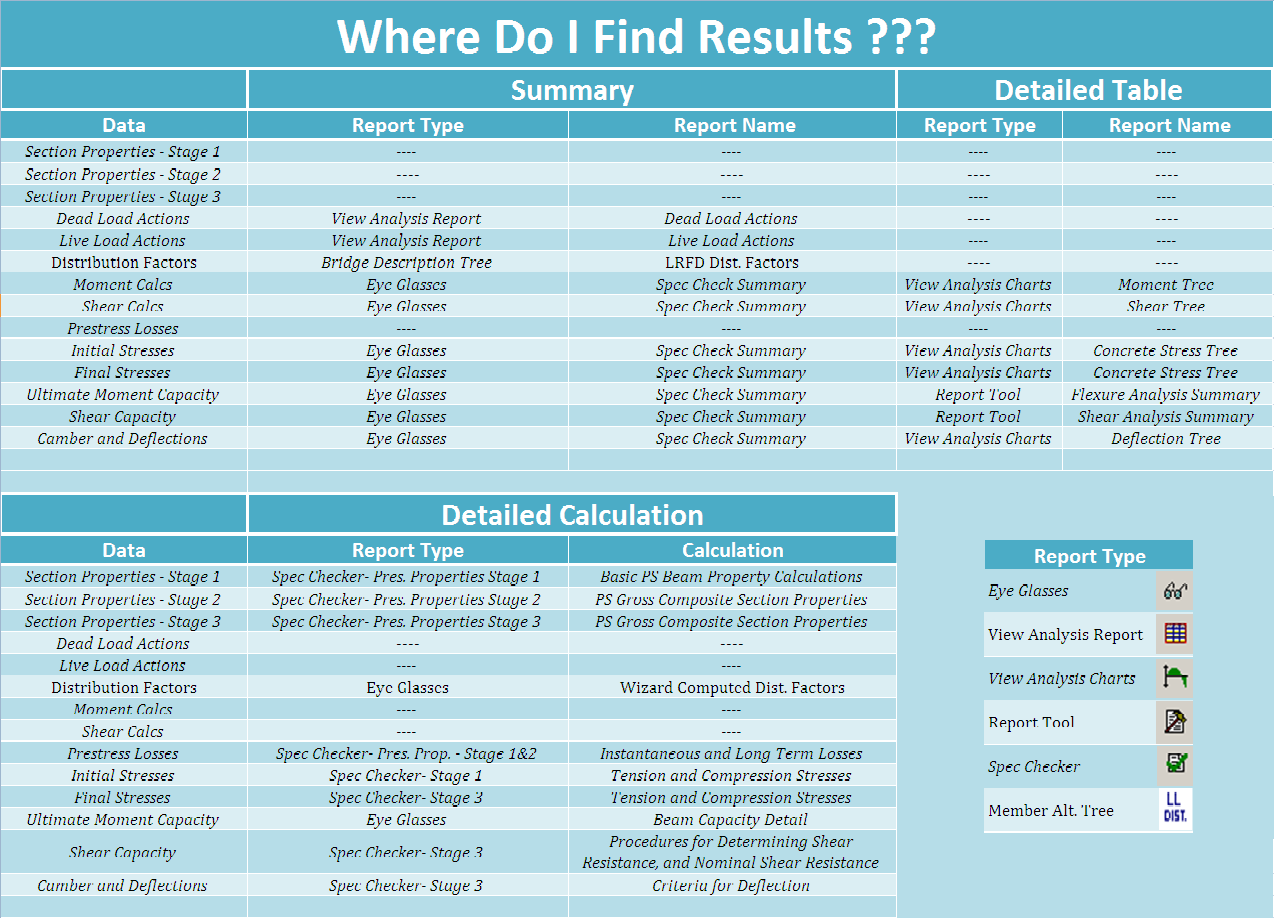 Customizing Bridge Explorer
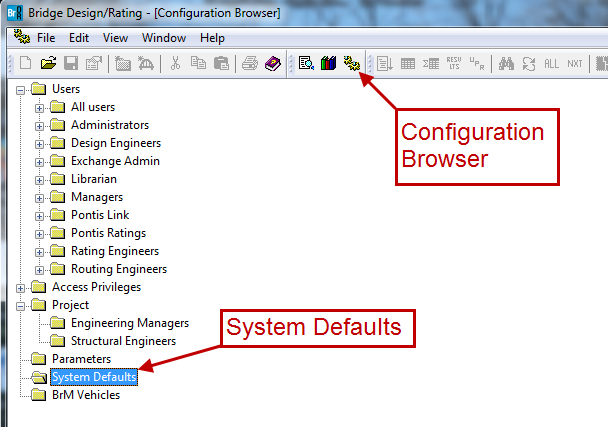 Customizing Bridge Explorer
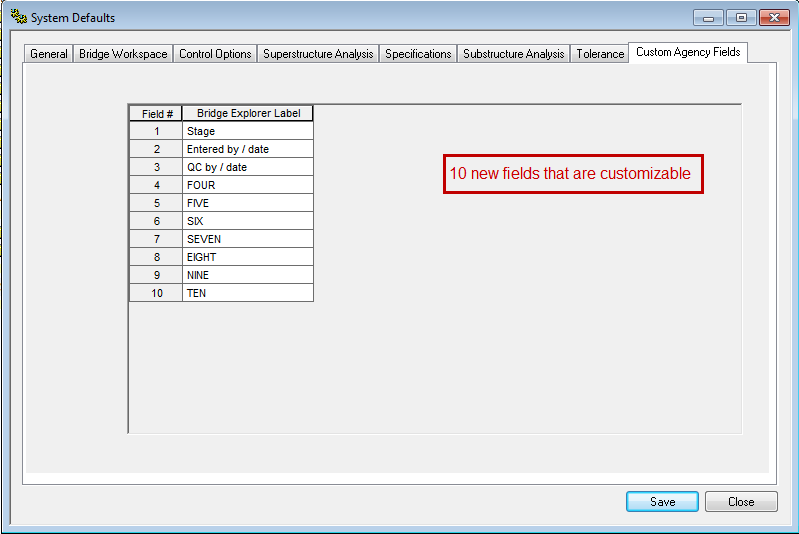 Customizing Bridge Explorer
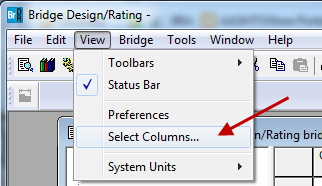 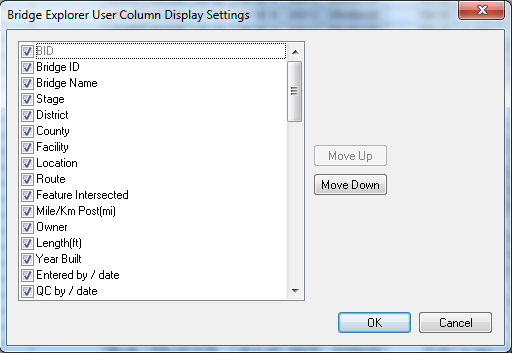 Customizing Bridge Explorer
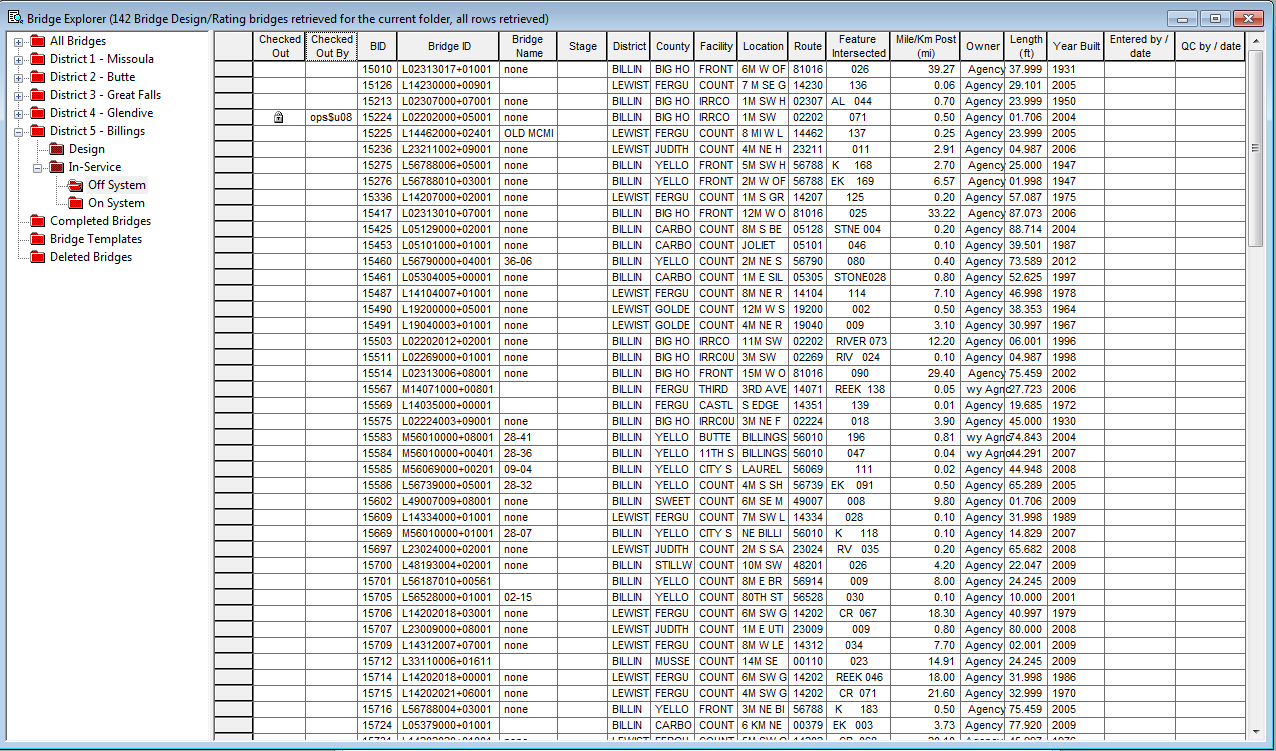 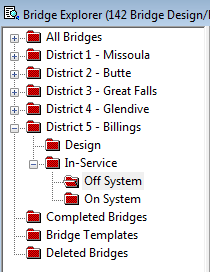 OPIS as a Design Tool
Enhancement # 1233
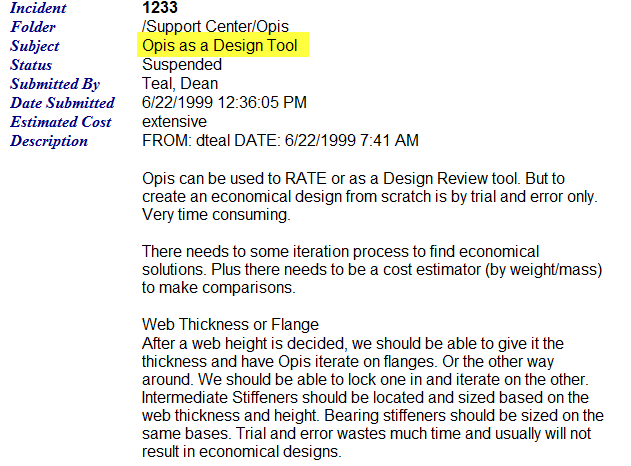 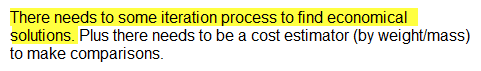 OPIS as a Design Tool
Task Force Created a Design Tool – Technical Advisory Group
Prestress Design Tool 
Currently Under Development – released as soon as ready
Steel Design Tool 
Design Phase – 2015
Implementation – 2016 
Steel Girder – Splice Analysis  (New York Enhancement) – 2015
Future Design Tools
Timber Design and Rating Application –  BRDRSUP-228
???? (Insert your design tool idea here)
Design Tool TAG

Jeff Olsen – Montana, Chair
Dean Teal – Kansas, Co-Chair
Berhanu Woldemichael – Alabama 
Mahmood (Mac) Hasan – Colorado 
Nicholas Barnett – Illinois 
Elizabeth Befikadu – AI Engineers
Arielle Ehrlich – Minnesota
Bethany Kappes – Montana 
Brenda Crudele – New York
Jeff Ruby – Kansas
States that License BrDR
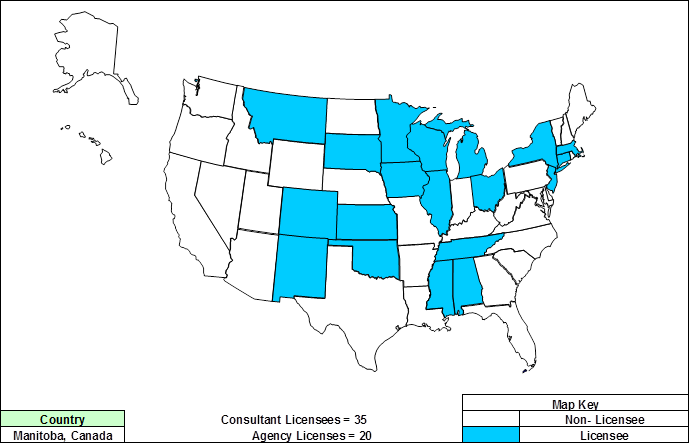 Questions……
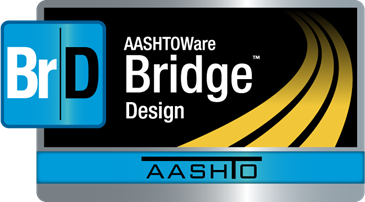 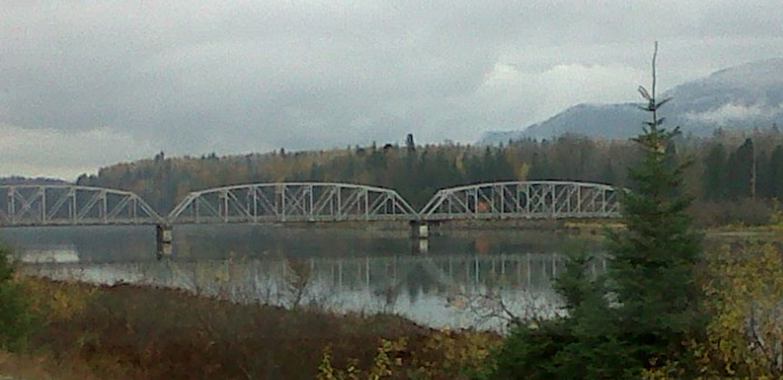 Thank You